Africa Regional Integration Index Report (ARII) 2019
Wafa Aidi
Regional Integration and Trade Division
23 March 2019
Marrakech, Morocco
2019 Conference of Ministers
1
Plan of the Presentation
2
Framework  for ARII Report 2019
 Illustrations from ARII Report 2019
 Update progress on ARII  Report 2019
Africa Regional Integration Index Report (ARII) 2019
UNECA.ORG
2
Framework ARII Report 2019
3
5 Dimensions
Africa Regional Integration Index Report (ARII) 2019
UNECA.ORG
3
Framework ARII Report 2019
4
Africa Regional Integration Index Report (ARII) 2019
UNECA.ORG
4
Framework ARII Report 2019
5
Africa Regional Integration Index Report (ARII) 2019
UNECA.ORG
5
Illustrations from ARII Report 2019  - Continental Ranking -
Africa Regional Integration Index Report (ARII) 2019
UNECA.ORG
6
Illustrations from ARII Report 2019
Africa Regional Integration Index Report (ARII) 2019
UNECA.ORG
7
Illustrations from ARII Report 2019
Africa Regional Integration Index Report (ARII) 2019
UNECA.ORG
8
Update progress ARII  Report 2019
9
April 2016 :   Launch of the Africa Regional Integration Index 2016 Report
 May 2016 :  Calls for ARII 2019 at 4th Retreat of the AU Executive Council
 August 2016 : Design and Consultation on the framework of ARII 2019 
 April 2017 to March 2018: Data Collection 
 December 2018 : Finalization of the advanced draft ARII Report 2019
 January 2019 : EGM to review advanced draft ARII Report 2019
 March 2019 : Revision of the draft ARII Report 2019 
July-August 2019 : Launch of ARII Report 2019
Africa Regional Integration Index Report (ARII) 2019
UNECA.ORG
9
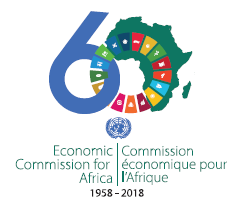 THANK YOU!
Follow the conversation: #COM2019
More: www.uneca.org/cfm2019
10